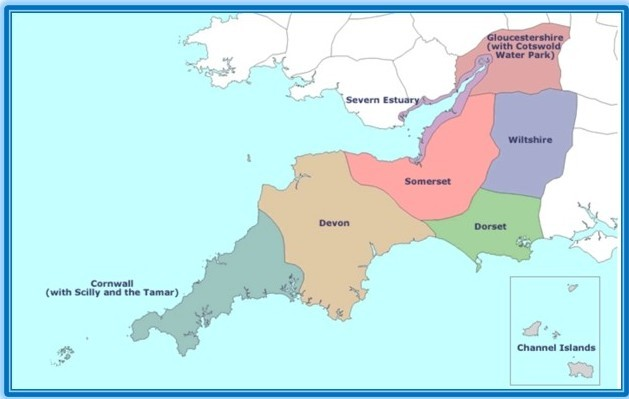 South West RegionMDT Standard of Care outcomes?
Miss Lucy Simmons
MDT Outcomes
Agreed SOC’s in other regions
North East London
Agreed SoC for Urology MDT (Barts, Homerton and BHR)
4
SW SOC’s
Royal United Hospital SOC Outcomes
6
Royal United Hospital SOC Outcomes
7
Royal United Hospital SOC Outcomes
8
Royal United Hospital SOC Outcomes
9
RD&E and Taunton
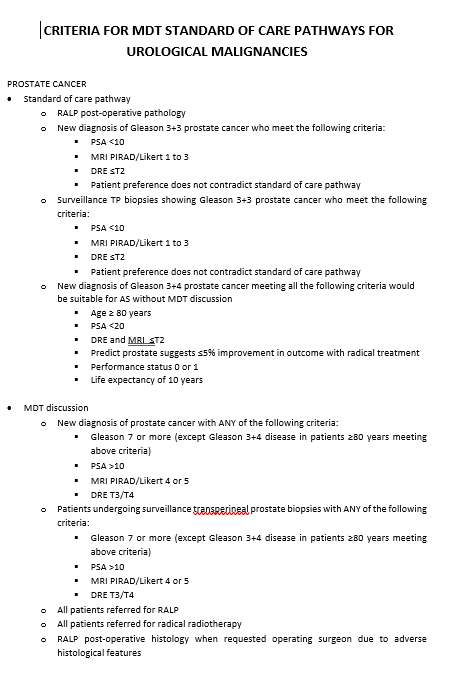 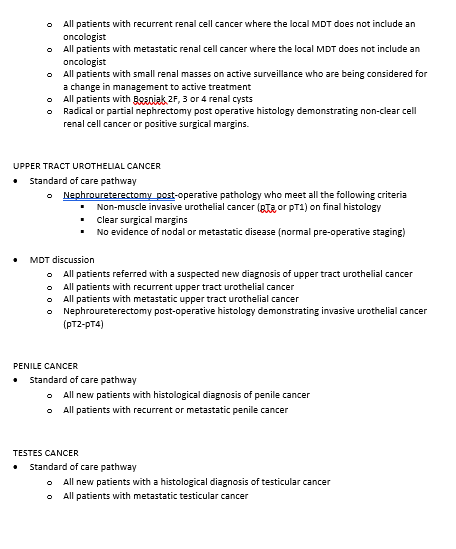 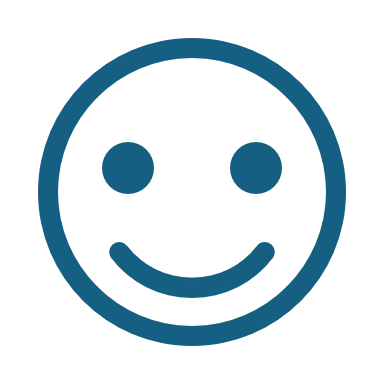 Thanks